WE ARE LOOKING FOR CIVIL WORKER
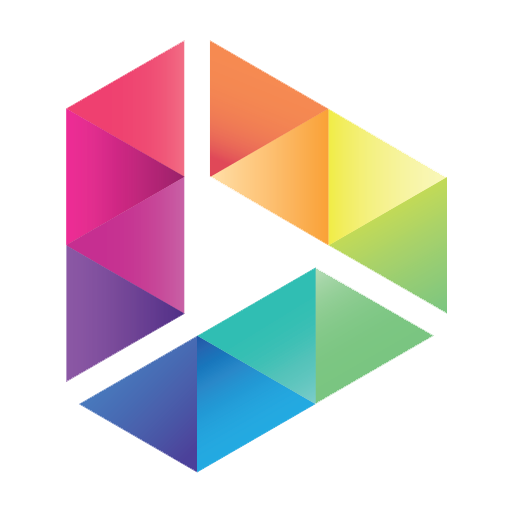 APPLY NOW
hr@myjob.com
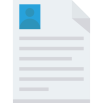 1-800-123-4567
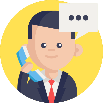 06
JOB DESCRIPTION
Months
Contract
Manage Construction
Coordinates with sub-contractors
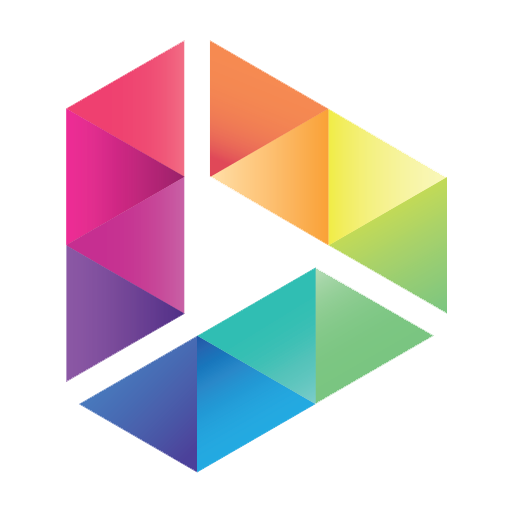 hr@ myjob.com
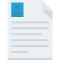 1-800-123-4567
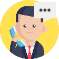 Flexible
WORKING
JOB Responsibilities
HOURS
Responsible for  the construction and monitoring activities
Witness the offsite testing
Giving orders to workers
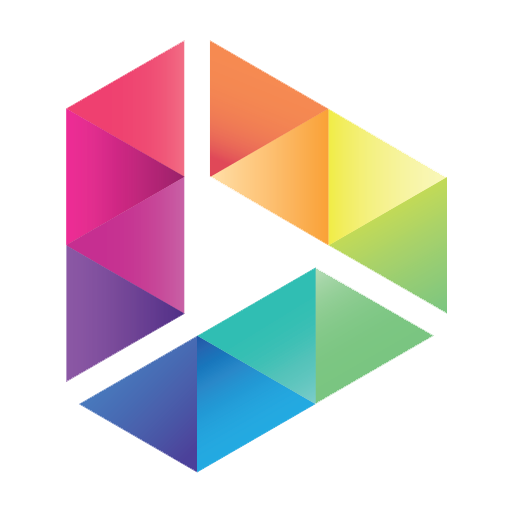 hr@myjob.com
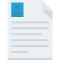 1-800-123-4567
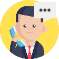 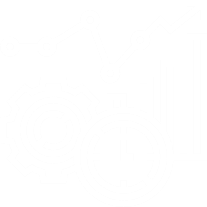 Working
Benefits
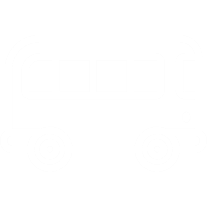 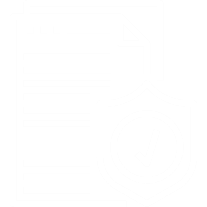 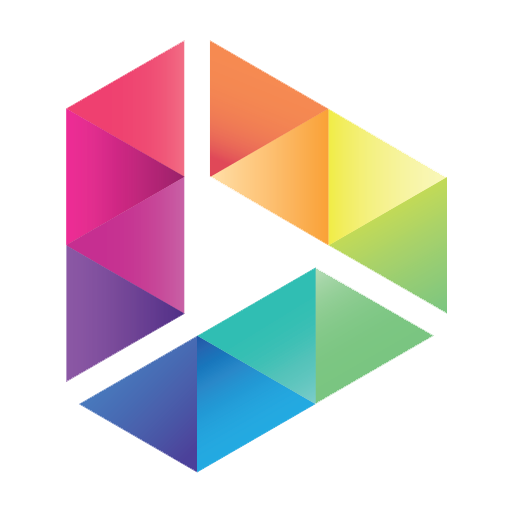 hr@myjob.com
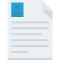 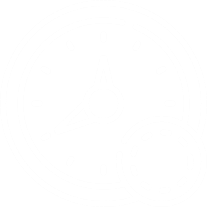 1-800-123-4567
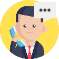 Requirements
Bachelor in Civil Engineering 
At least 5 years experienced in this field
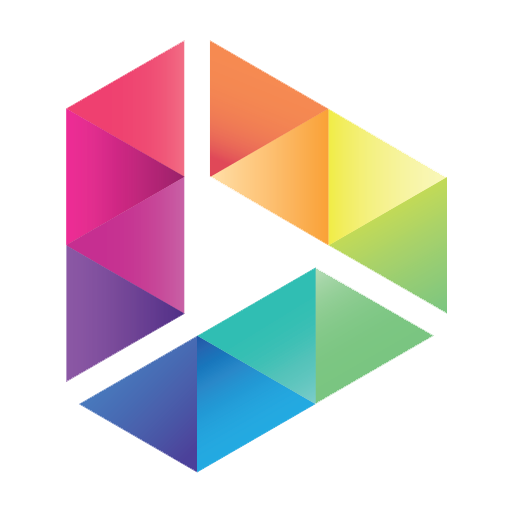 hr@myjob.com
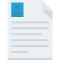 1-800-123-4567
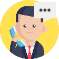 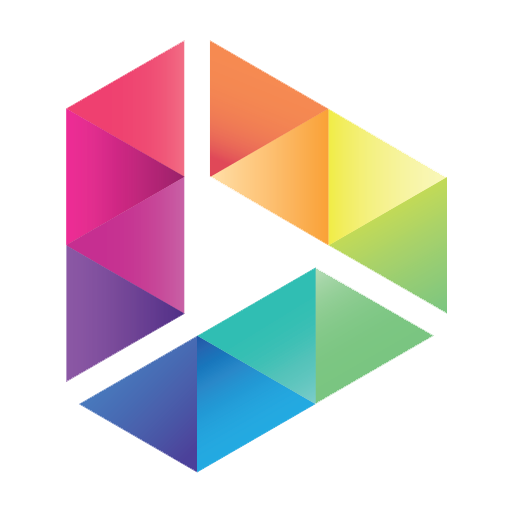 APPLY BEFORESEPTEMBER 15, 2022
APPLY NOW
hr@myjob.com
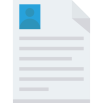 1-800-123-4567
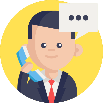